Thứ……ngày…..tháng…..năm…….
TIẾNG VIỆT
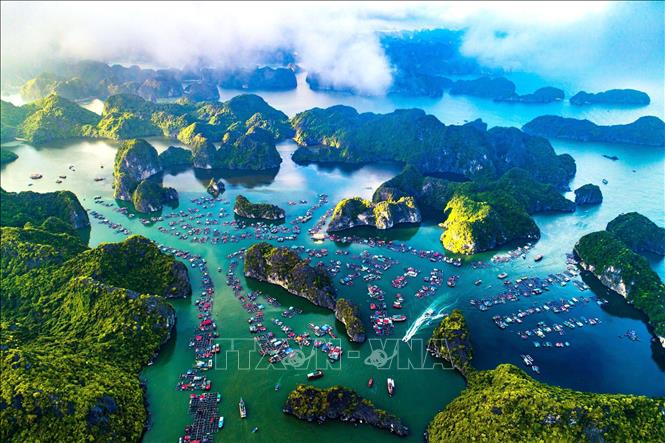 Quần đảo: nhóm đảo gồm các đảo ở gần nhau.